Nexus LAB survey suite Validation analysis and Summary
Descriptive, Reliability, and Validation Analyses
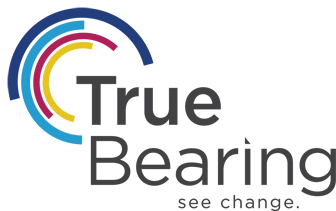 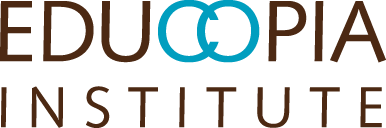 Introduction
In phase 1 of the Nexus LAB (Leading Across Boundaries) project, the Nexus LAB Layers of Leadership design framework was developed. This model is arranged in terms of six Layers relating to a progression of roles. Each Layer addresses the leadership knowledge, skills and abilities required for success in the Layer’s roles as well as broader outcomes and shared skills across Layers. In addition, the model identifies a Key Role and a Challenge associated with each Layer.
Phase 2 of the Nexus LAB project entailed two primary applications of the design framework: 1) development of curricular resources, and 2) evaluation resource development (this effort).
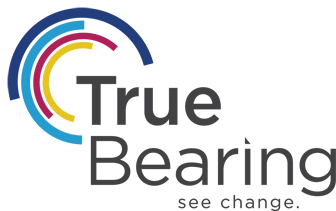 Project Goals
The project goals were to develop, pilot, refine, and launch core evaluation instruments to measure: 
Immediate and longitudinal leadership skill development in participating individuals;
Organization-level impacts of staff participation in leadership development programs;
Profession-level impacts of professional participation in leadership development programs; and
Community-level impacts of leadership development programs. 
To support these goals, the Nexus LAB Survey Suite was piloted by several leadership trainers and refined based on their feedback, and then offered to instructors of six leadership CE/PD offerings between April 2016 and June 2017 for use with their own learners. The resultant analyses of this data may support future goals such as refining the Nexus LAB design frameworks and/or the evaluation instruments, as well as other applications. 
To meet confidentiality requirements for project funding, the survey platform was designed to allow learners to create a unique User ID that would associate their responses across Parts 1, 2, and 3. Neither the evaluators nor the rest of the Project Team could associate User IDs with participants’ identities.
[Speaker Notes: Add number of CE/PD offerings]
Project Design
Both to capture the Nexus LAB Layers of Leadership design framework for evaluation purposes and to organize its component parts for survey development, the evaluators developed a project Action Map (see Resources Appendix).
Through an iterative process, the Project Team designed a Survey Suite based on the design framework. The Survey Suite comprised four elements (for survey instruments, see Resources Appendix):
Instructor Survey
Learner Survey, Part 1 (pre-program)
Learner Survey, Part 2 (post-program)
Learner Survey, Part 3 (Impact – three months post-program)
To meet confidentiality requirements for project funding, the survey platform was designed to allow learners to create a unique User ID that would associate their Learner Survey specifications and their responses across Parts 1, 2, and 3. Neither the evaluators, instructors, nor the rest of the Project Team could associate User IDs with participants’ identities. 
For Methods, see Resources Appendix.
Overview of Nexus Descriptive Statistics
The data collection process yielded the following:
111 identifiable participants (completed at least Part 1: pre-survey)
68 completed Part 2: post-survey
21 completed Part 3: impact survey
Respondents were presented with items from up to three Layers (pre-selected by their program instructors to best fit with goals/intended audience of the CE/PD offering).
[Speaker Notes: Add bar chart with L1-6 showing mean, mean/SD in text box]
Overview of Nexus Descriptive Statistics
In this chart, higher scores are better. For the Pre- and Post Program surveys, higher scores indicate more advanced skills and/or knowledge related to leadership.
For detailed results see Technical Appendix
[Speaker Notes: Add bar chart with L1-6 showing mean, mean/SD in text box]
Impacts Aggregated by Layer
For the impact survey, higher scores indicate desirable outcomes at the organization, profession and community level.
For detailed results see Technical Appendix
Internal Consistency Reliability
Purpose: Assess the degree to which the items in each Nexus layer’s scale cohere, correlate, or are consistent with each other.
Method: Cronbach’s alpha
Interpretation:
Below .6: Low/weak reliability
.6 to .7: Good/acceptable
.8 and up: Strong
Summary of Reliability analysis
[Speaker Notes: N = 5 for Layer 3
L3 – change to yellow/green]
Concurrent Criterion Validation
Concurrent criterion validity is established when the scores from a new measurement procedure (i.e., the six scales measuring the layers of the Nexus model) are directly related to the scores from a well-established measurement procedure for the same construct (i.e., the Implementation Leadership Scale, or ILS). 
To the degree that a consistent relationship exists between the scores from the two measurement procedures, one can have confidence that the new measurement is valid in that the two measurement procedures are measuring the same thing (i.e., the same construct). 
The validation analysis is presented in two steps:
Correlation of ILS total score with each of the Nexus Layers (derived from Part 1 surveys)
Correlation of ILS subscales with each Nexus layer.
Summaries of the Nexus LAB design framework model and the ILS subscales follow.
[Speaker Notes: NB will write this]
Leading the Profession
Leading the Organization
"How do I make an impact on the growth, development, sustainability and reputation of my profession? ”
Leading Multiple Departments
Role specific skills 
developed at each stage
Common skills also
developed across 
all levels
"How do I strengthen or transform my organization so it continues to be relevant and adds value to the communities we serve?”
Leading the Department
“How might the collective performance of my departments be enhanced for the long term success of the overall organization?“
Leading Others
“How do I translate organizational culture and associated strategy into practical plans and objectives  that my people can relate to and be measured on?”
Leading Self
“I’m good at doing my own work, but how do I get the work done through others?”
“How do I navigate my organization in order to have impact, learn, and grow both technically and as a leader?”
Nexus LAB: Layers of Leadership
across Libraries, Archives and Museums
Validation Scale: The Implementation Leadership Scale
Nexus and ILS Correlation: Findings
[Speaker Notes: L3: yellow/green]
Nexus and ILS Correlation: Findings
Summary of findings and recommendations
The sample sizes for several Nexus layers are generally small. While technically adequate in many cases to perform statistical analyses, this factor should be borne in mind in interpreting these results.
Results reflect a measurement tool and underlying model that appear to successfully reflect certain leadership characteristics, as contextualized to the particular requirements of the library, archives and museums professions.
Reliability: Certain subscales of the Nexus Survey Suite appear to function reliably (Layers 1, possibly 3, 4, 5, and 6). Layer 2 does not meet criteria for reliability, and findings for Layer 3 must be interpreted with caution due to small sample size. 
Validity: Subscales that reflect a broadly valid relationship with an established leadership scale (ILS) established in the research literature were Layers 1, 2, possibly 3 (with caution due to small sample size), and 4. Layers 5 and 6 did not correlate significantly with the ILS.
Subscales that did not perform adequately may bear review and possible revision.
Reliability-related recommendations
The Layer 2 scale demonstrated a low level of consistency reliability in this study. This finding raises the possibility that this scale does not perform consistently. An item review is warranted to identify possible reasons for this finding, such as unclear wording, tapping multiple factors, etc.
While demonstrating adequate reliability, the reliability of Layers 1 and 3 may be improved by the following:
Dropping/refining items L1-15, L1-18, L1-20 may further improve scale
Items L3-5, L3-7 appear to be relatively weak in their relation to the rest of the scale, although stronger in relation to each other. Consider dropping these items or clarifying wording to better reflect the construct reflected by the other scales.
Validity-related recommendations
Scales measuring Layers 1, 2, possibly 3, and 4 produced significant correlations with the aggregate ILS score, suggesting that these Layers are meaningfully related to the construct of applied leadership that is measured by the ILS. 
On the other hand, the higher Layers 5 and 6 did not achieve significance in this analysis. In fact, these Layers did not correlate with either the ILS aggregate or any of the ILS subscales. 
A careful item analysis of the Layer 5 and Layer 6 scales may be in order, specifically to consider several possibilities: 1) unclear wording; 2) items reflect multiple factors; 3) at least some of the items may measure important domains that are close to the technical scope of the traditional leadership construct (such as advocacy and management activities), but actually are better conceived of as “leadership-adjacent” (or at least require a broadened definition of the term); or 4) theoretical implications for the model itself.
Nexus Survey Suite: Further development
Future development of the Nexus Survey Suite should be guided and improved through systematic application of these findings.  
Further development of the Survey Suite should be based on a larger respondent pool-- and equally important, a pool of participants who adequately represent all layers. A larger and more diverse sample size will greatly increase the depth of analysis possible.
Other recommendations
This study documents a number of promising findings to support the basics of the Nexus LAB model and its accompanying Survey Suite. Moreover, areas of improvement have been identified to both model and measures.
There is now significant empirical data regarding the performance of both the Nexus Survey Suite and the underlying Nexus LAB model. A systematic review of this report and data contained in the Technical Appendix will generate a number of improvements to both the model and the measure.
Nathan Brown, Ph.D.
Jessica Carr, J.D.
info@truebearingconsulting.com